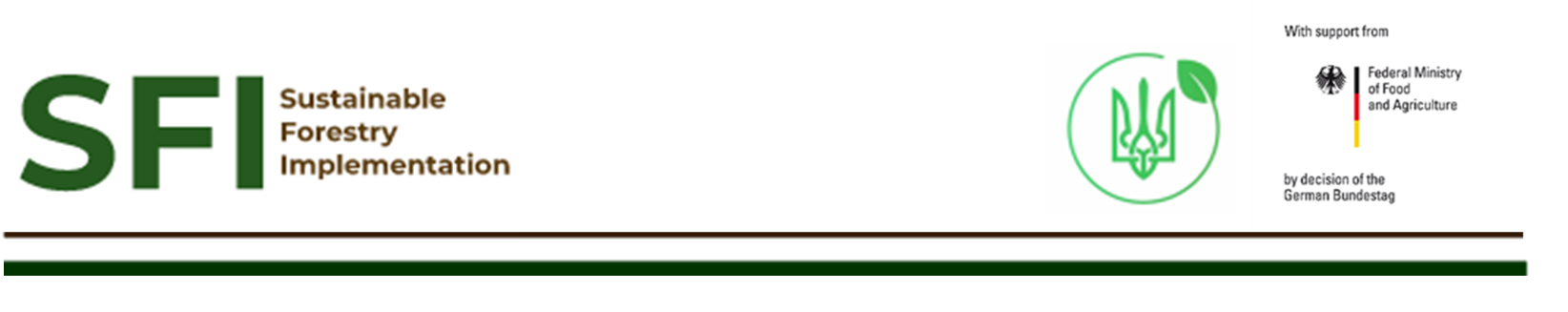 Status quo of economic incentives for forestry in Ukraine - needs and options for improvement 


Oleh Storchous
SFI project expert, lawyer, forestry law specialist

18.07.2024, Kyiv
Current regulatory framework for economic incentives for afforestation 
(Article 99 of the Forest Code of Ukraine):
    The state provides economic incentives for forest reproduction, in particular by:
   -  compensation of costs to forest owners and forest users when they implement measures for forest reproduction and forest management;
   - purchase of privately owned land plots for the purpose of forestry or creation of territories and objects of the Nature Reserve Fund;
   - application of accelerated depreciation of fixed assets for land protection, forestry and nature conservation purposes.
    Expenses are reimbursed from the state budget and local budgets.         
The grounds for consideration of the issue of economic incentives for forest restoration are applications or petitions of forest owners and forest users to executive authorities or local self-government bodies at the location of the forest plot.         
The procedure for economic incentives for the implementation of forest restoration measures is approved by the Cabinet of Ministers of Ukraine.
Economic incentives for forestry: German experiences – Options for implementation in Ukraine
2
The main problems in the development of forestry :

1. Lack of budget funding for permanent forest users of state/communal ownership; 
2. Imperfection of legal regulation of economic incentives for afforestation (primarily in the private sector); 
3. A complicated procedure for transferring land plots that can be afforested from state/communal ownership to permanent use by forestry enterprises;
4. Lack of material incentives for private landowners, lack of interest of local governments as the main owners of land suitable for forestry;
5. Excessive bureaucratic burden imposed by forestry legislation on potential forest owners;  
6. Unstable socio-economic situation in the country, etc.
3
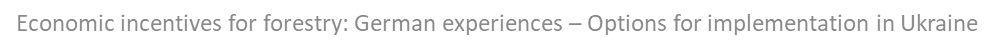 Draft Law "On attracting investments and economic stimulationImplementation of Forestry and Forest Management Measures" -
as a legal solution to attract investment in the creation of new forests,
eliminating imperfections in the current legal regulation

The general objective of the draft law:  
To establish the legal, organisational and financial framework for regulating social relations arising in the process of attracting investment and economic incentives for the implementation of afforestation and forest management measures, as well as the issuance and circulation of carbon certificates.

Current status of the draft law: under revision, possible amendments may be introduced.
4
Economic incentives for forestry: German experiences – Options for implementation in Ukraine
Types of economic incentives proposed by the draft law :

Reimbursement of expenses to citizens/legal entities that have privately owned forests when they carry out afforestation activities;
Purchase of privately owned land plots for forestry purposes;
Application of accelerated depreciation of fixed assets for forestry purposes;
Conclusion of agreements on attracting investments for the implementation of afforestation measures. 
Issuance of carbon certificates;
Economic incentives for forestry: German experiences – Options for implementation in Ukraine
5
Proposals for legal regulation of economic stimulus measures proposed by the draft law:
Compensation of expenses to citizens/legal entities that have forests in private ownership - to fulfil the requirements of the law, it is proposed to develop a subordinate act (government resolution);
Purchase of privately owned land plots for forestry - it is planned to be carried out in accordance with the procedure established by the Law of Ukraine "On the Alienation of Privately Owned Land Plots and Other Real Estate Located Thereon for Public Needs or for Reasons of Public Importance". 
        - Provide for the development of a "Procedure for surveying land plots for the purpose of further purchase for forestry". The costs of creating forest plantations will not be deducted from the redemption price of the land plot;
Economic incentives for forestry: German experiences – Options for implementation in Ukraine
6
Proposals for legal regulation of economic stimulus measures proposed by the draft law :
3.  Accelerated depreciation of fixed assets for forest protection purposes (applied to forestry enterprises under the general taxation system to maximise the amount of depreciation of fixed assets);
Conclusion of agreements on attracting investments for the implementation of afforestation measures:
     The agreement will stipulate the procedure and conditions for attracting investments for afforestation measures with further remuneration to the investor in the form of a carbon certificate. Meanwhile:
     - the initiative to conclude the agreement may come from either the investor/forest owner/permanent forest user;
     -   attracting investors for state/communal lands should be done on a competitive basis;
7
Economic incentives for forestry: German experiences – Options for implementation in Ukraine
5. Issuance of carbon certificates: 
A carbon certificate is a generic term for a specific electronic asset that authorises emissions or confirms the reduction of emissions of a certain amount of greenhouse gases.  
Problem: Lack of a legal framework for carbon certificate trading, including in the forestry sector:
It is important to ensure the completeness of legal regulation: establish terminology, define the procedure for trading certificates, outline governance and reporting procedures, emitters and market operators, define primary and secondary trading markets, introduce a state register of certificates, verification of offsets, control mechanisms, etc.
Legal solution: development of a separate draft law that would take into account the possibility of issuing carbon certificates both in forestry and other sectors (agriculture, energy, industry, etc.).
Economic incentives for forestry: German experiences – Options for implementation in Ukraine
8
Additional proposals to the draft law: 
    to coordinate with the current regulatory framework in the field of circulation of environmental securities "green bonds":
       (note: green bonds are debt financial instruments, the proceeds from the sale of which are used exclusively for the financing or refinancing of environmental projects. Green bonds are not related to carbon certificates.)
   The Law of Ukraine "On Capital Markets and Organised Commodity Markets" (Article 18):
       1. Green bonds may be issued by a person implementing or financing an environmental project.
        The funds from the placement of green bonds shall be used exclusively for financing and/or refinancing the costs of the environmental project. If the issuer of green bonds is the state of Ukraine, the proceeds from their placement are used in accordance with the Budget Code of Ukraine.
Economic incentives for forestry: German experiences – Options for implementation in Ukraine
9
(continued from Article 18 of the Law…)
       2. An environmental project is a project in the field of alternative energy, energy efficiency, minimisation of waste generation, utilisation and recycling, introduction of environmentally friendly transport, organic farming, conservation of flora and fauna, water and land resources, adaptation to climate change, as well as other projects aimed at protecting the environment, implementation of environmental standards, reduction of emissions into the environment.
         The procedure for selecting and supporting environmental projects financed from the state and local budgets is established by the Cabinet of Ministers of Ukraine, taking into account the requirements of the Law of Ukraine "On State Aid to Business Entities".
Economic incentives for forestry: German experiences – Options for implementation in Ukraine
10
Conclusion:  

  Ukraine lacks comprehensive, effective legislative support for economic incentives for afforestation, especially for private landowners.

Only a comprehensive and systematic approach to legal regulation of economic incentives, combined with effective financial mechanisms will ensure significant development of afforestation at the national level.
Economic incentives for forestry: German experiences – Options for implementation in Ukraine
11
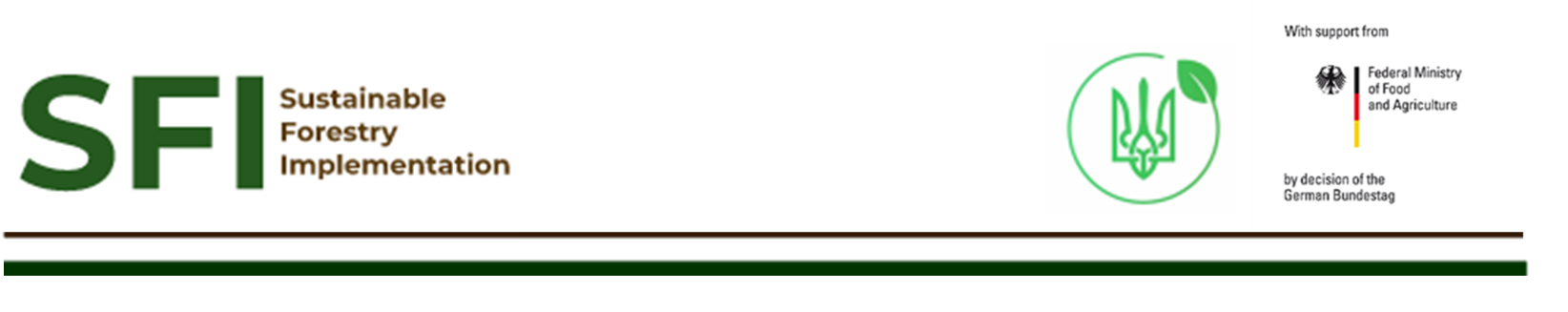 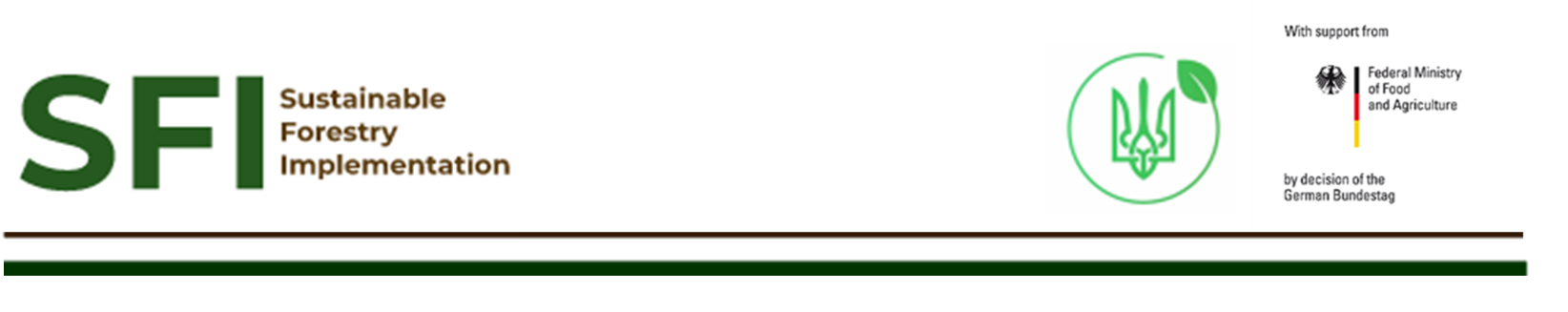 Thank you for your attention!
Economic incentives for forestry: German experience - options for implementation in Ukraine
12